XFEL LLRF installation
Julien Branlard, for the LLRF team


	Phase 1: Pre-commissioning of components
	Phase 2: Rack preparation and installation
	Phase 3: XTL installation
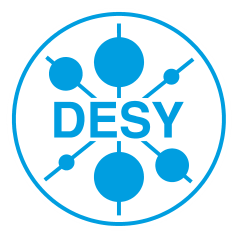 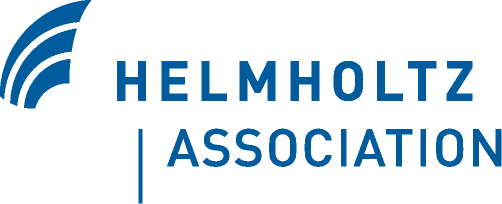 [Speaker Notes: How to edit the title slide

  Upper area: Title of your talk, max. 2 rows of the defined size (55 pt)
  Lower area (subtitle): Conference/meeting/workshop, location, date,   your name and affiliation,   max. 4 rows of the defined size (32 pt)
 Change the partner logos or add others in the last row.]
2
PHASE 1: PRE-COMMISSIONING
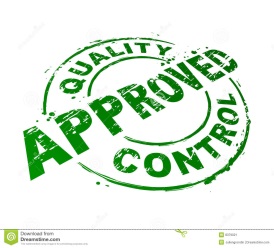 Quality control
Individual component tests (boards, modules)
Integration tests (crate-level, rack-level)

MTCA crate and boards
Drivers are installed
Boards are programmed with correct firmware
Servers are installed
Board communication + basic functionality is tested
External modules 
i.e. piezo driver, power supplies
Power-up , redundancy checks
Diagnostics / sensor information can be read out
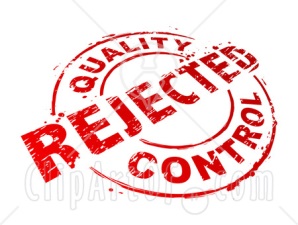 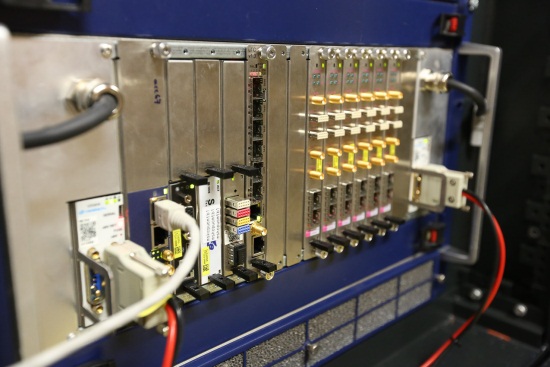 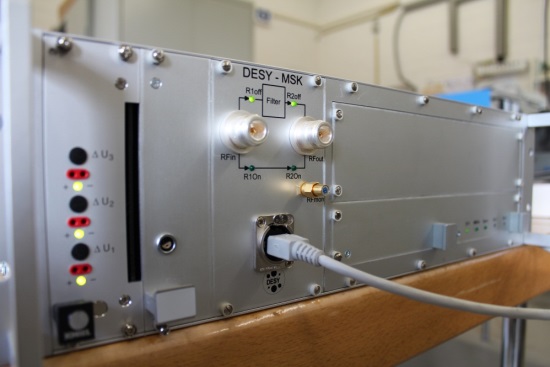 22.04.2014, XTL installation meeting, DESY
Julien Branlard
3
PHASE 1: PRE-COMMISSIONING
Device test stands
Device tracking
Labelling
e-identification
KDS database entry
Example :
15 minutes /  uDWC
x 300
= 2 weeks
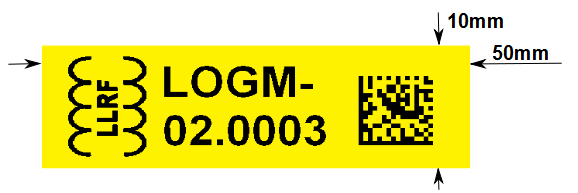 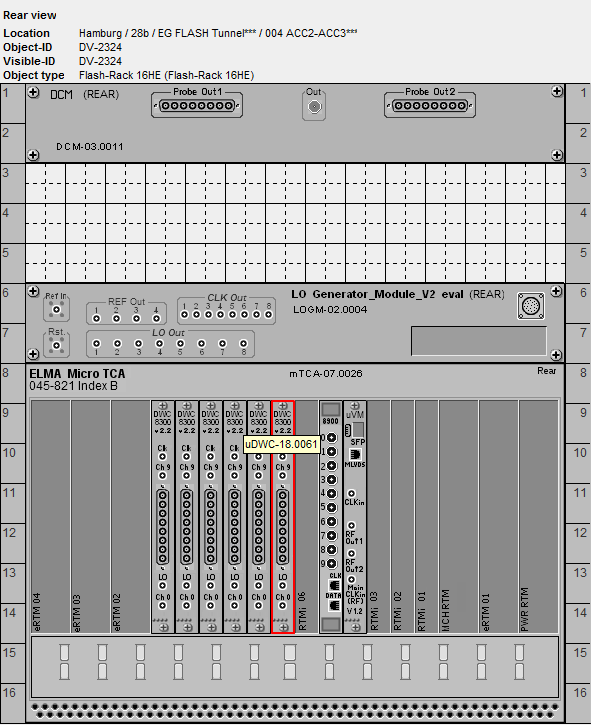 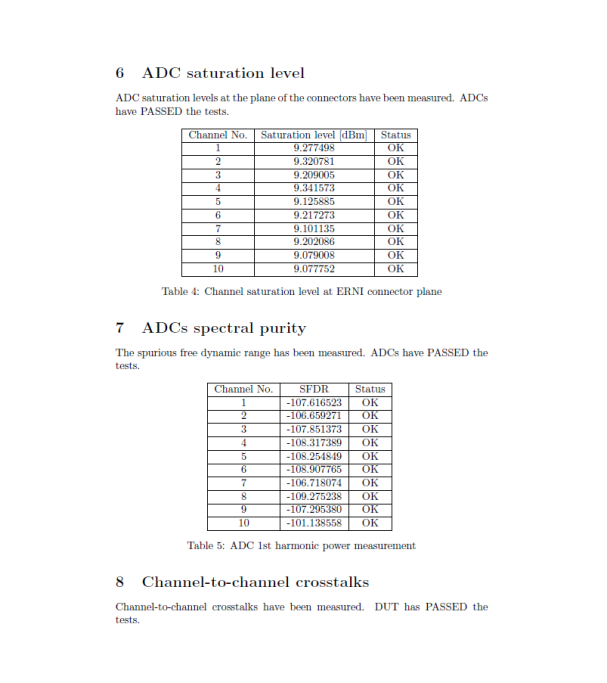 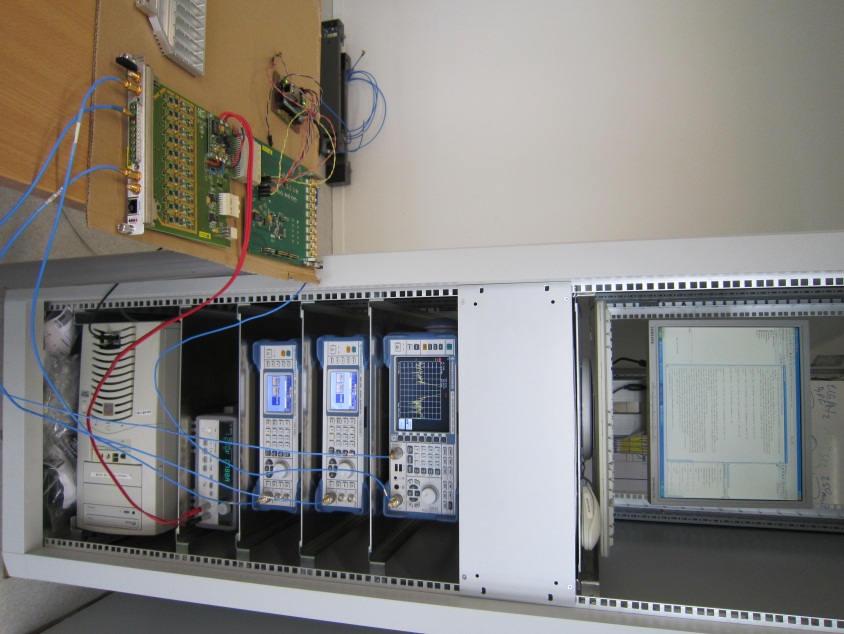 22.04.2014, XTL installation meeting, DESY
Julien Branlard
PHASE 1: PRE-COMMISSIONING
4
All modules tested, ready to be installed in rack




MTCA crate fully equipped and tested
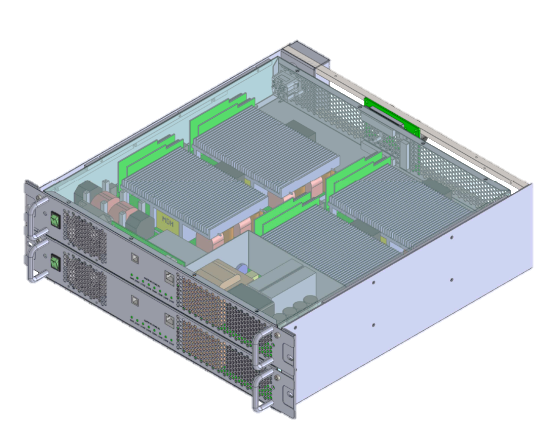 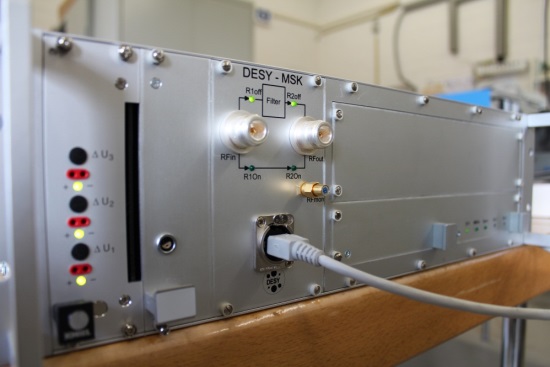 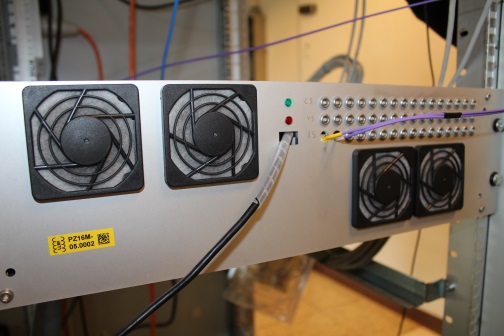 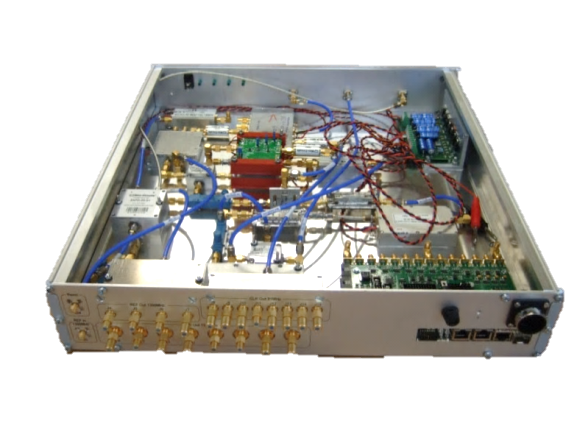 PSM
PZ16M
LOGM
CPIM
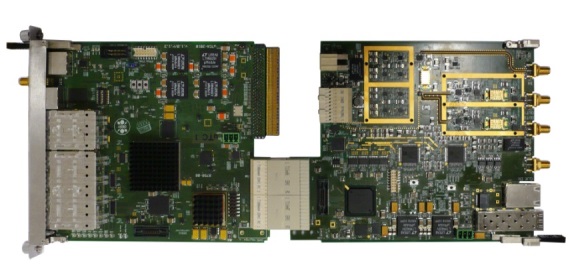 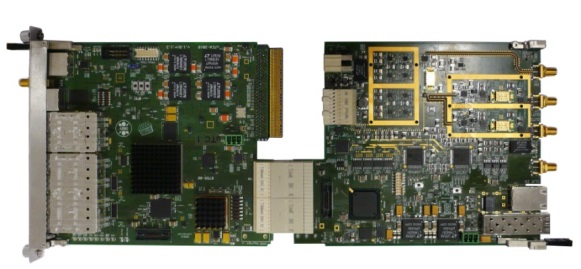 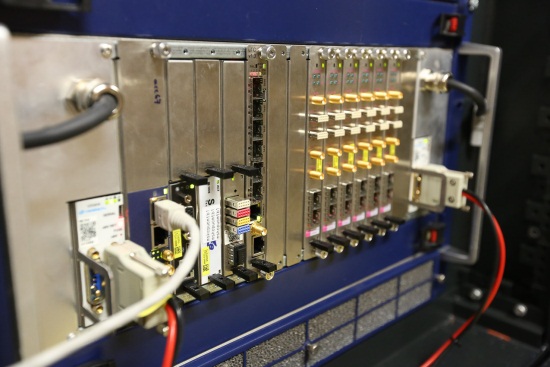 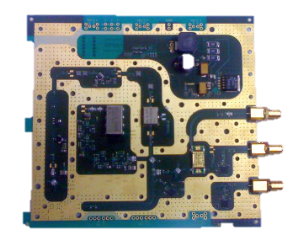 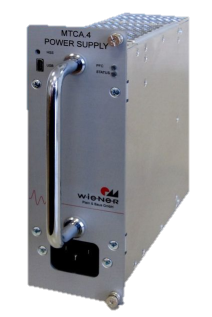 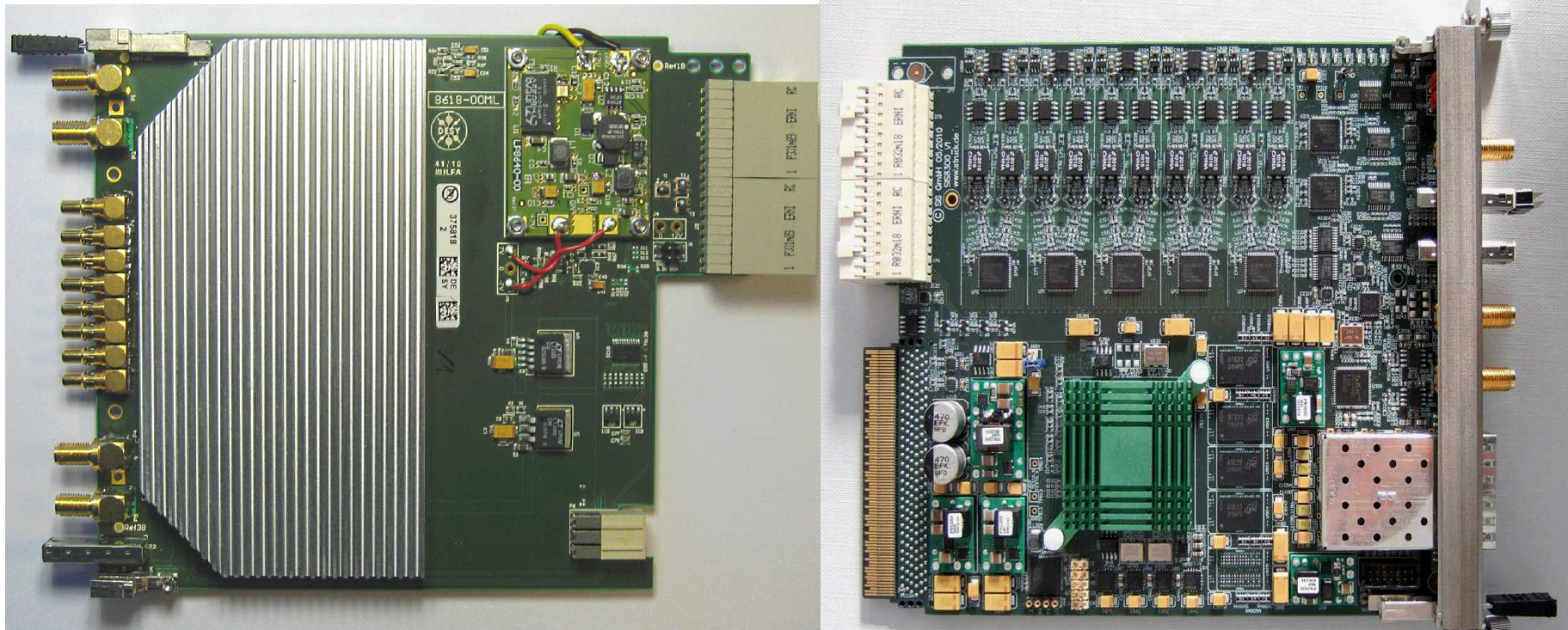 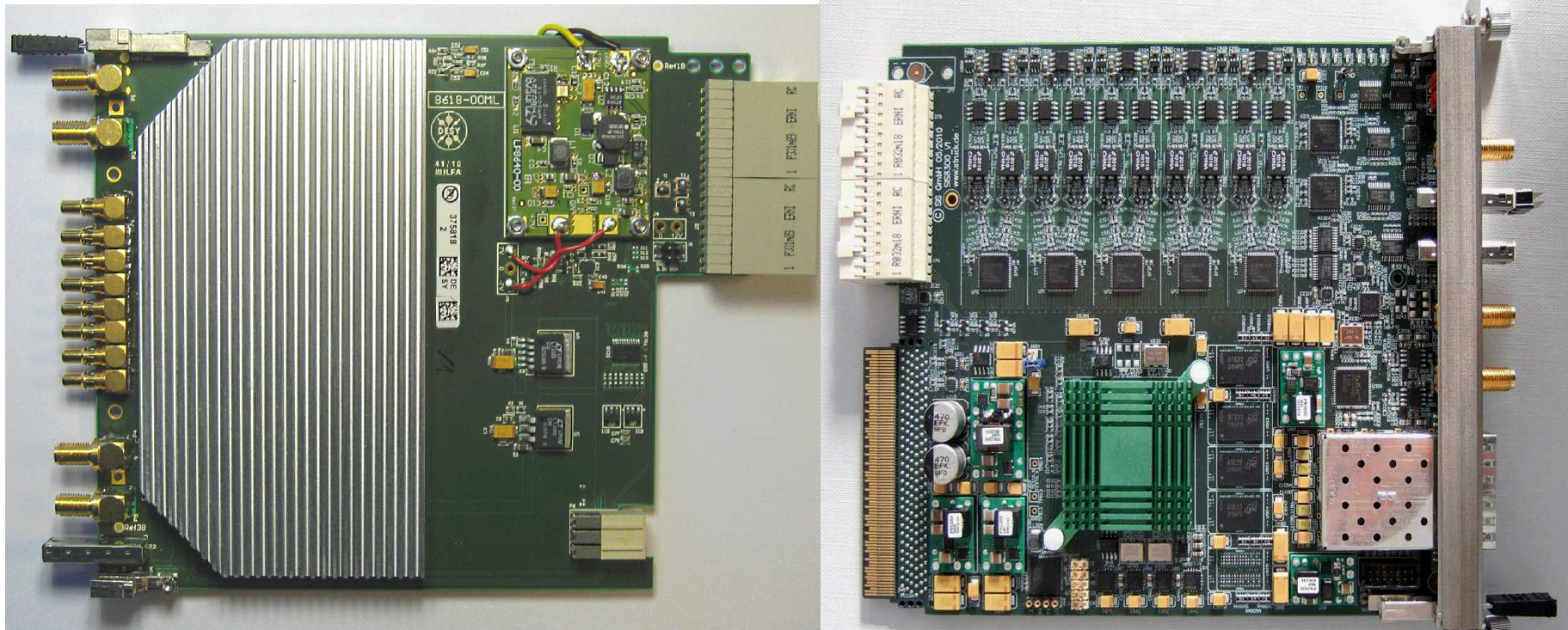 MTCA
22.04.2014, XTL installation meeting, DESY
Julien Branlard
5
PHASE 2: RACK PREPARATION & INSTALL.
Rack assembly and pre-commissioning
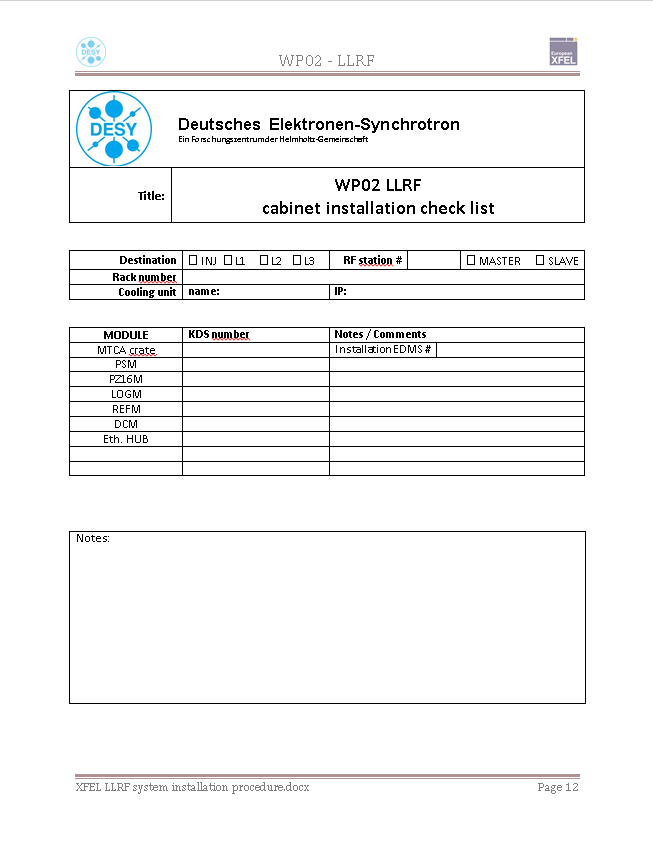 Rack assembly and testing area
Cooling water
Ethernet
Mains
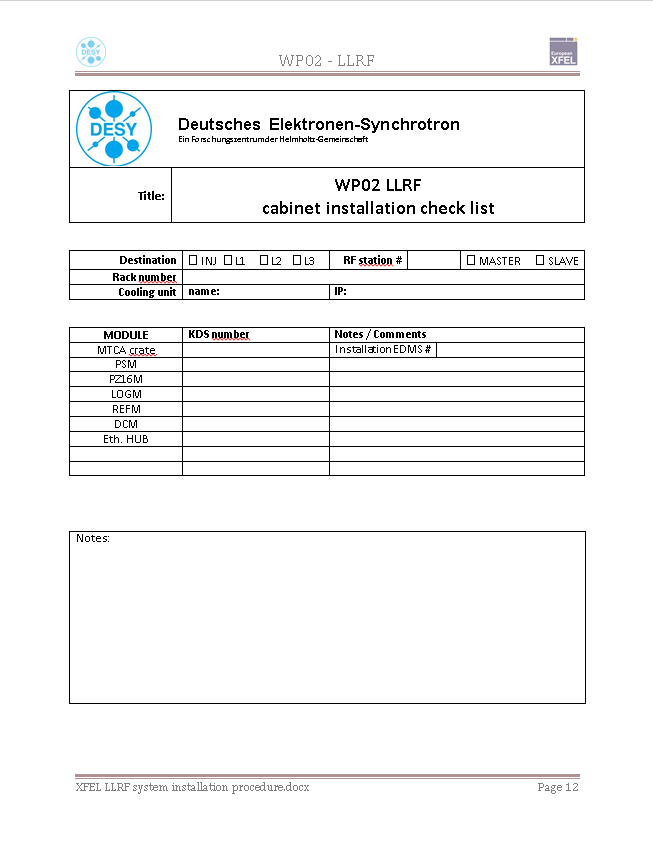 XTIN, UG5
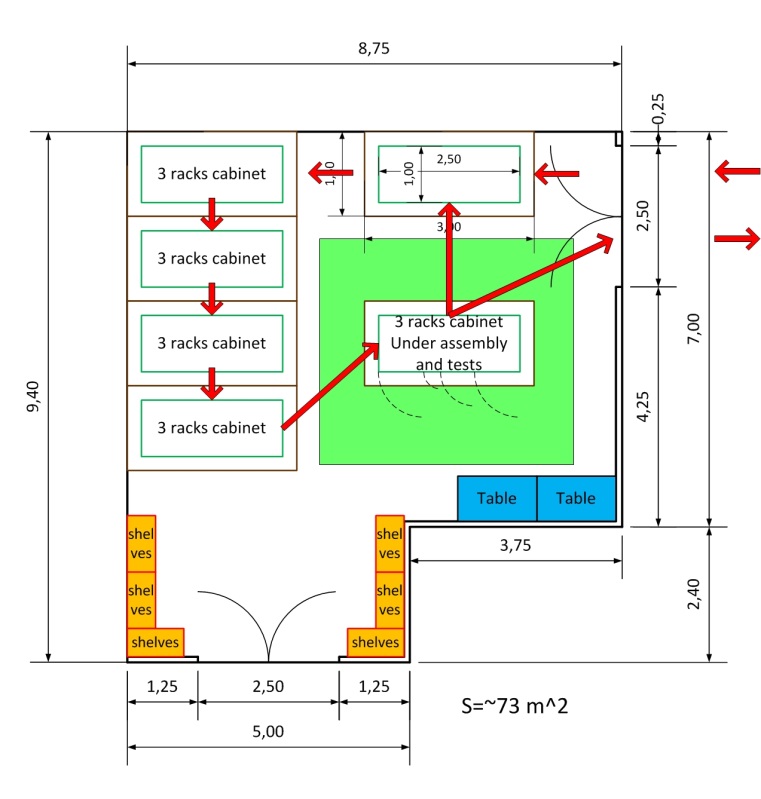 22.04.2014, XTL installation meeting, DESY
Julien Branlard
6
PHASE 2: RACK PREPARATION & INSTALL.
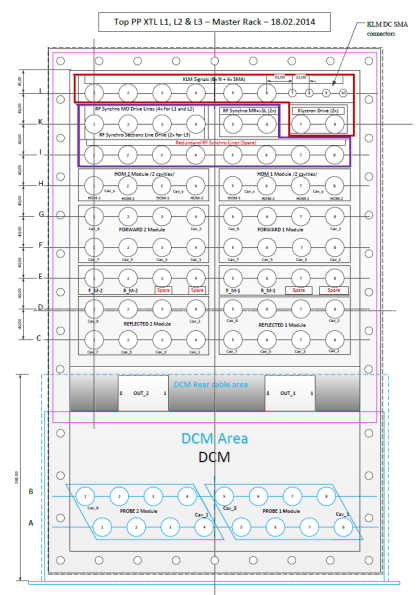 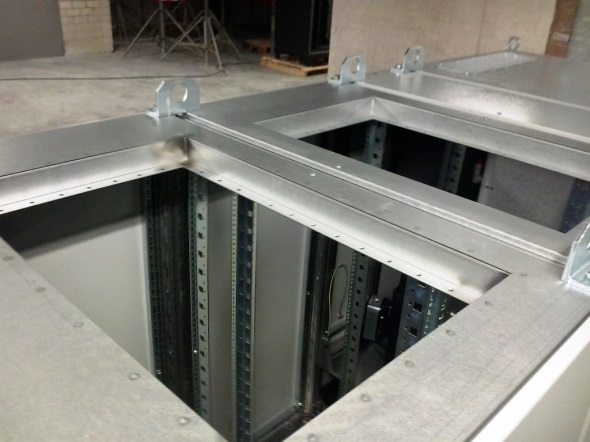 Modify racks
Top patch panels
Side patch panels 
Install power outlets (3 phases) (Clarified power distribution with MKK)
Front-rear openings
etc…

Installation of hardware
19” modules
Equipped MTCA crate
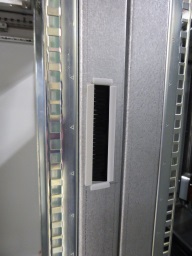 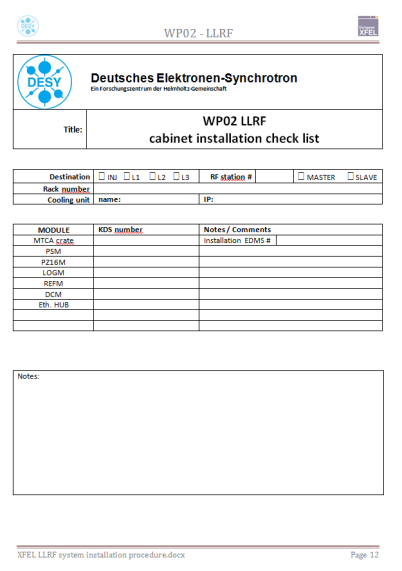 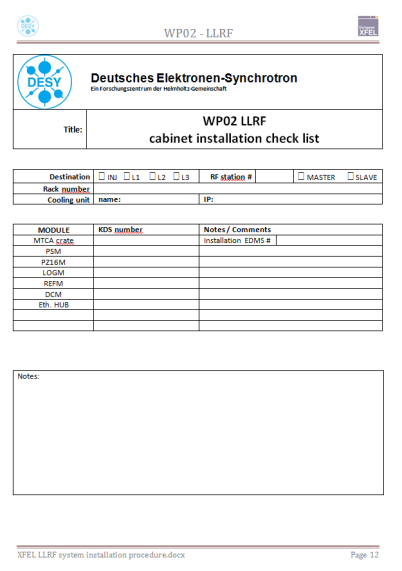 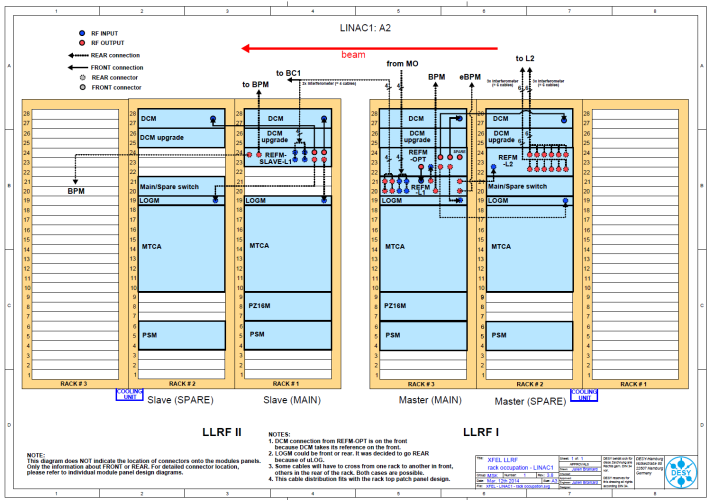 22.04.2014, XTL installation meeting, DESY
Julien Branlard
7
PHASE 2: RACK PREPARATION & INSTALL.
Inner rack cabling
RF cables
Ethernet cables to switch
Power cables
No optical fiber yet

At this stage
All LLRF modules are installed and tested
Inner-rack cabling done
Cooling unit check
Functional tests are done 
Redundancy tests are done
 Ready for tunnel installation
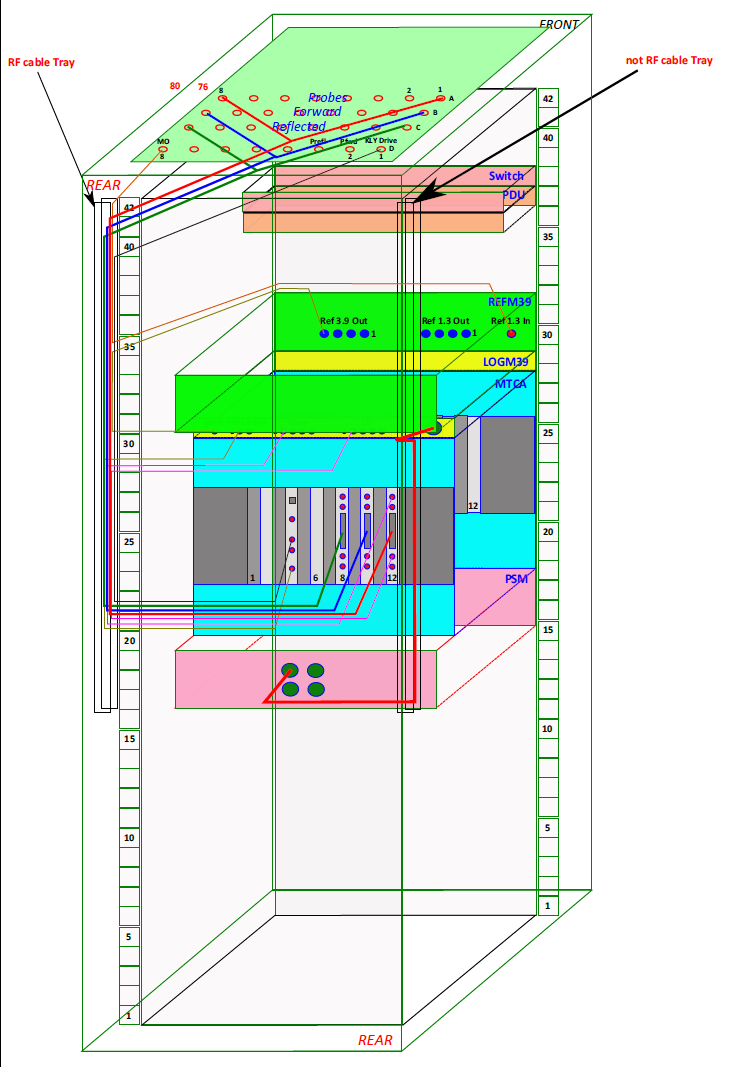 22.04.2014, XTL installation meeting, DESY
Julien Branlard
8
PHASE 3: XTL INSTALLATION
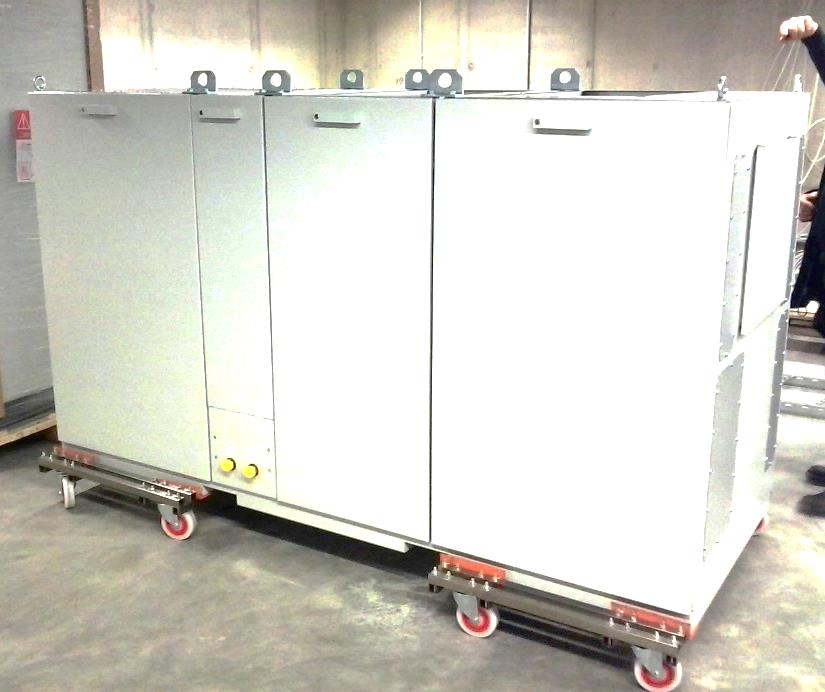 Moving racks into tunnel
Outer rack cabling
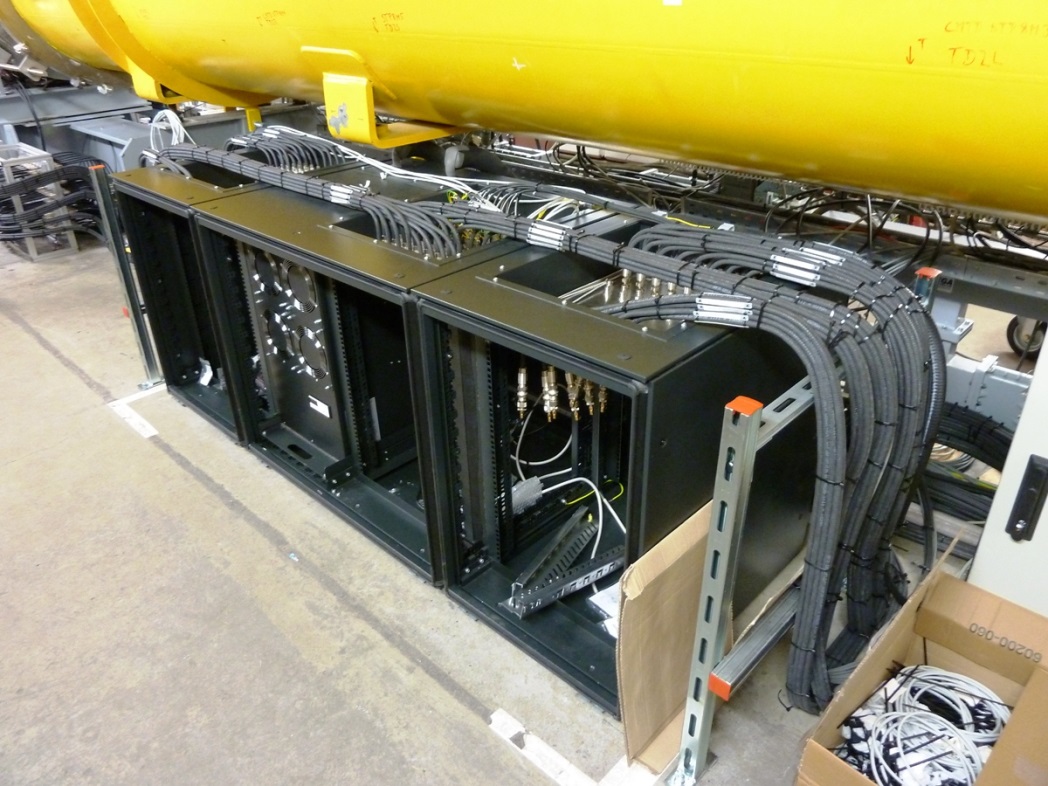 22.04.2014, XTL installation meeting, DESY
Julien Branlard
9
PHASE 3: XTL INSTALLATION
Connection to mains/ water/ Ethernet
Optical fibers (splicing + patch panel)
Other WP installation (if not done)
 ready for system-level commissioning


Proceed one RF station at a time (following cryomodule installation schedule)
i.e. 2x LLRF racks at a time
22.04.2014, XTL installation meeting, DESY
Julien Branlard
10
SUMMARY
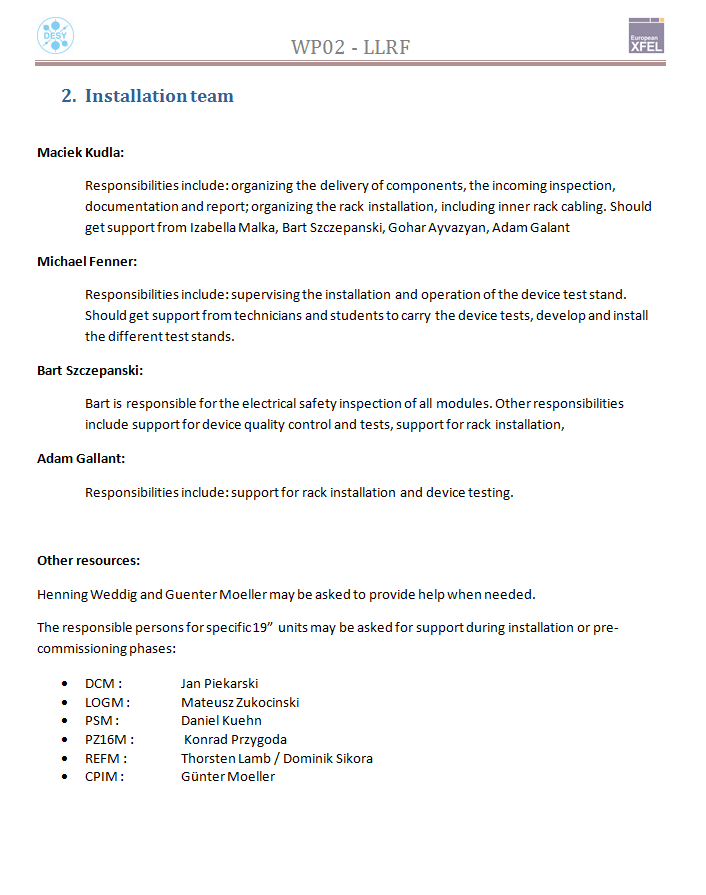 Installation team:
Maciek Kudla: 	organization, inner-rack cabling, incoming 	inspection, documentation, etc…
Michael Fenner:	Device incoming tests and quality control, etc…
Bart Szczepanski:	Electrical safety, installation, device testing, etc…
Adam Gallant:	Rack installation, pre-commissioning, etc…
Wojciech Wierba	organization, rack infrastructure, outer rack cabling, 	etc…

Installation schedule goals
L1 racks ready for end of May
L2 (3 stations) ready Fall-Q4 2014
L3 starts in Q1 2015
22.04.2014, XTL installation meeting, DESY
Julien Branlard